The Relationship Between Mental Health Concerns in College Students 
and Adverse Childhood Experiences (ACEs)
Kayla E. Davis
Faculty Advisor: Dr. Travis W. Conradt, School of Psychology, Florida Institute of Technology
Figure 1. Results of  SEM Mediation Analysis
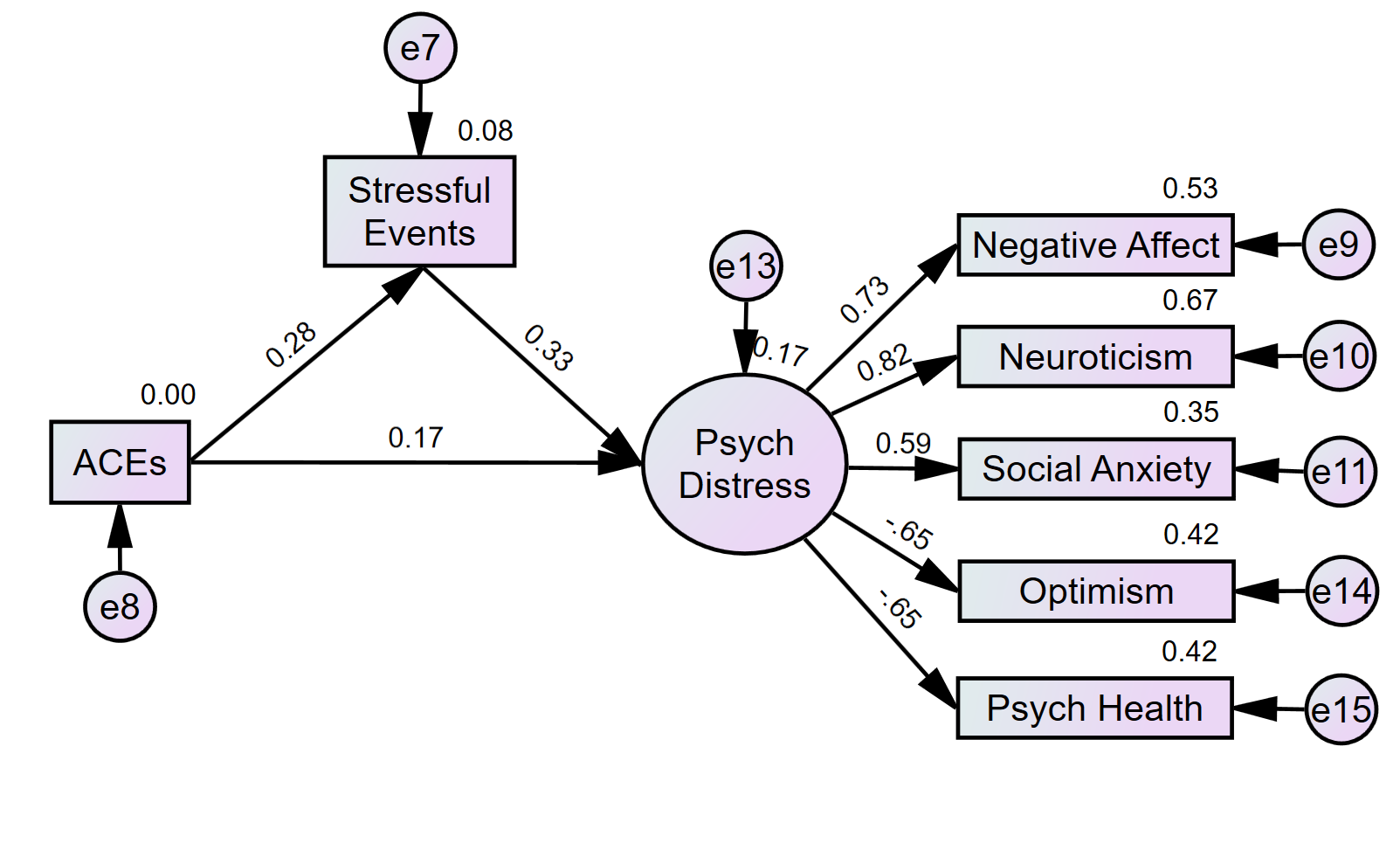 Note. Based on theory and the results of a preliminary factor analysis, six measures (variables #4-9 in Table 1 above) were initially identified as collective measures underlying the one construct we called psychological distress. However, SEM showed the best fitting model occurred when test anxiety was excluded as a latent factor of psychological distress.
[Speaker Notes: Research shows that 50–70% of college students report at least one ACE, with up to 20% reporting four or more (Underwood et al., 2024).
While university counseling centers commonly use standardized mental health assessments, it is unclear if these tools effectively capture trauma-related concerns tied to ACE exposure.
This study evaluates whether subscales modeled after the CCAPS-62 appropriately reflect ACE-related mental health symptoms in college students. By analyzing retrospective data from Florida Tech students, the goal is to assess whether current tools meet student needs and to support the advancement of trauma-informed mental health practices on campus.]